Discussion:White Paper/ New Arctic Pollution Initiative
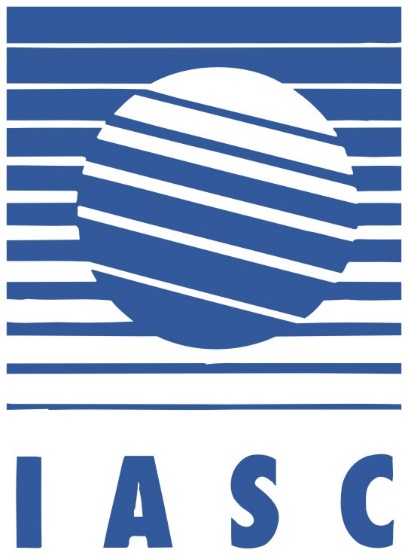 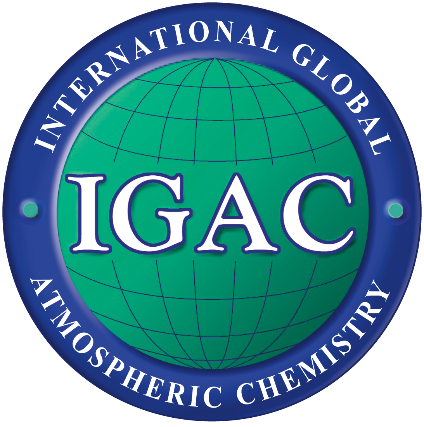 Boulder, CO 3-5 FEB, 2015
IASC-IGAC Arctic Air Pollution Workshop
Workshop Goals
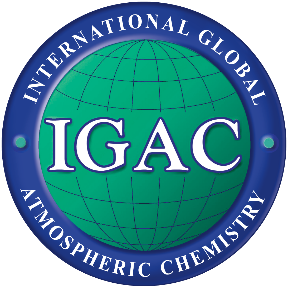 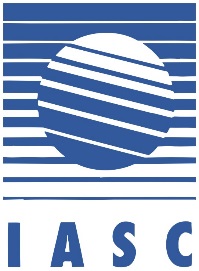 To review current understanding and future directions related to Arctic air pollution research in the next 10 years
To identify potential research areas that would benefit from international collaboration (possible roadmaps for tackling them) 
To discuss creation of a new international initiative on Arctic air pollution
Boulder, CO 3-5 FEB, 2015
IASC-IGAC Arctic Air Pollution Workshop
[Speaker Notes: I took these from the IASC funding request since I think are more specific to what we have in mind.]
White Paper: Aims
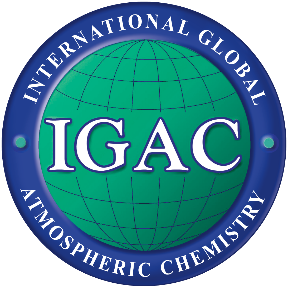 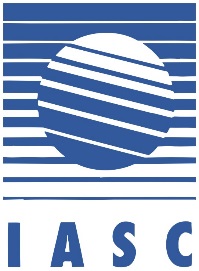 Summarize key science areas which would benefit from collaborative efforts
 Summarize needs/advances required to tackle key issues
 Launch the roadmap for a new Arctic air pollution initiative

Who’s the audience? Research agencies, policy makers, stakeholders, local communities??
What are the key contributions that would motivate your participation in a new initiative?
Boulder, CO 3-5 FEB, 2015
IASC-IGAC Arctic Air Pollution Workshop
[Speaker Notes: Modified – I think we should probably say up front what we have in mind with regard to the outcome from the workshop.]
Key Contributions Brainstorm
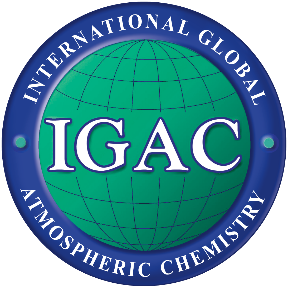 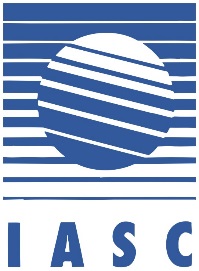 Natural v. Anthropogenic
Deposition Processes
Coordinating Measurement and Model Outputs
Better Satellite Observations
Regular Aircraft Campaign – Vertical Profiles
Shipping, non-shipping, local/community component
Boulder, CO 3-5 FEB, 2015
IASC-IGAC Arctic Air Pollution Workshop
[Speaker Notes: Modified – I think we should probably say up front what we have in mind with regard to the outcome from the workshop.]
Key Contributions Brainstorm
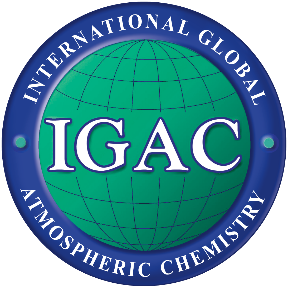 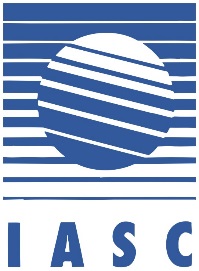 Develop a community monitoring focus
Chemistry payloads on larger aircraft
Road Map from Modelers as to what observations are needed
Deploy e.g. DOE mobile facilities inland (vs coastal bias)
Target Long-Term sites (augment prior)
Boulder, CO 3-5 FEB, 2015
IASC-IGAC Arctic Air Pollution Workshop
[Speaker Notes: Modified – I think we should probably say up front what we have in mind with regard to the outcome from the workshop.]
Key Contributions Brainstorm
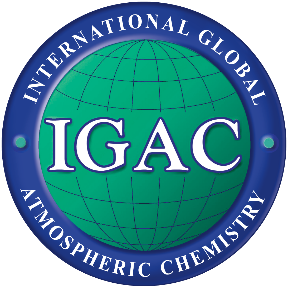 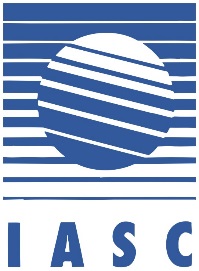 Vertical profiles
Several aircraft, simultaneous throughout year (esp spring/summer)
Common species/calibrations for comparison
Equip commericial aircraft (e.g. First Air), cargo ships
Characterization of local pollution
Better characterization of E. Asia
Winter Observations
Boulder, CO 3-5 FEB, 2015
IASC-IGAC Arctic Air Pollution Workshop
[Speaker Notes: Modified – I think we should probably say up front what we have in mind with regard to the outcome from the workshop.]
Key Contributions Brainstorm
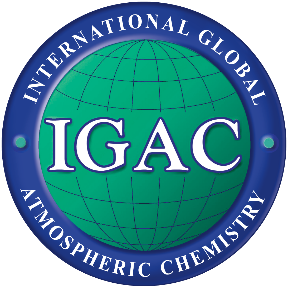 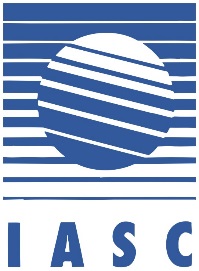 New Collaboration “Infrastructure” under IGAC or IASC
Road Map from Modelers about what to observe
Ties to Social Science/Regulartor (think about stakeholders)
Vertical profiling
Capacity Building at long-term sites
Link Arctic to Global.  Chemistry-Climate changes.  Impact on mid-latitudes
Boulder, CO 3-5 FEB, 2015
IASC-IGAC Arctic Air Pollution Workshop
[Speaker Notes: Modified – I think we should probably say up front what we have in mind with regard to the outcome from the workshop.]
White Paper: Possible Structure
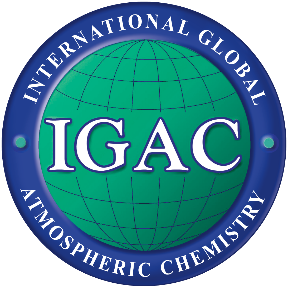 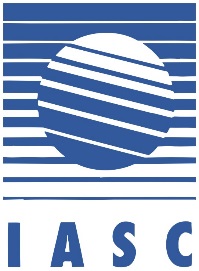 Title? Arctic Air Pollution Research: the next decade (10 pages)
 Introduction (why?) – Needs, context (1 page) 
 Science issues (what?) (5-6 topics) (4 pages)
 Advances/approaches  (how?) (1-2 pages)
 Opportunities for collaboration, existing + future programs (how?) (1 page)
 Roadmap for new Arctic air pollution initiative (how?) (1 page) 
 Participants - list of interested groups etc. (who?, where?)
Boulder, CO 3-5 FEB, 2015
IASC-IGAC Arctic Air Pollution Workshop
White Paper: Timeline
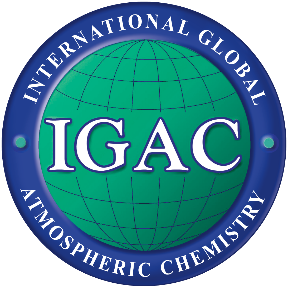 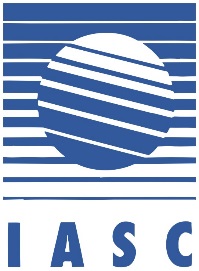 Today: 
Consensus on Theme reports (to serve as draft material)
Discuss the new Arctic air pollution initiative – White Paper (where to publish), NAME!!!, funding opportunities
By mid-March: Session leads (organizing committee + volunteers) to come up with first draft 
Mid-April: Final draft – circulate to all interested parties for comments
Early summer: submit for publication (submit to IGAC)
Boulder, CO 3-5 FEB, 2015
IASC-IGAC Arctic Air Pollution Workshop
IGAC/Future Earth (IASC)
New Arctic Air Pollution Initiative
NAME???
IASOA
AMAP EGs
NDACC, GAW, etc
PEEX
Other IGAC tasks
MOSAiC